Tiempo electivo
“La religión en el mundo contemporáneo, 
su relación con el proceso salud-enfermedad”







MSc. Inés Treto Bravo. Profesora Auxiliar
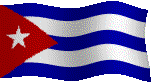 Tema # 4: Raíces históricas de la religión en Cuba.
Cuadro  religioso cubano actual
-Catolicismo.
  -54 denominaciones  evangélicas o protestantes.
  -La religión Yoruba o santería, la Regla Congo     o Palo Monte, Sociedad Secreta Abakuá.
   -El  espiritismo en tres vertientes fundamentales y el judaísmo  entre otras.
Sincretismo religioso
Se corresponde en  la trasposición de nombres de santos, materiales, rezos del panteón africano al cristianismo. 
Resulta curioso que dicho sincretismo no es exclusivo de estas creencias.
Transculturación
Fernando Ortiz
Entendemos que el vocablo transculturación expresa mejor las diferentes fases del proceso transitivo de una cultura a otra, porque éste no consiste solamente en adquirir una nueva y distinta cultura, que es lo en rigor indicado por la voz inglesa acculturation, sino que el proceso implica también necesariamente la pérdida o desarraigo de una cultura precedente, lo que pudiera decirse una desculturación, y, además, significa la consiguiente creación de nuevos fenómenos culturales que pudieran denominarse de neoculturación.
Transculturación
YORUBA
CATÓLICA
CONGOS
Olofi
Olorun
Odduma
Olodumare
Obatalá
Oddúa
Padre
Orichas
Hijo
Espíritu
Santos
MÚLTIPLES ÉTNIAS AFRICANAS
Congo
Ararás
Lucumí
Ganga
Mandinga
Carabalí
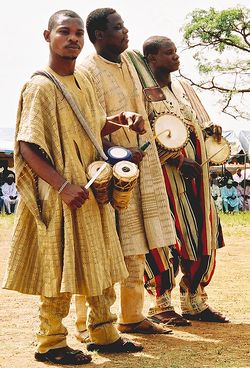 Etnias Africanas
Aportan a nuestra cultura no solo el mestizaje de etnias, sino elementos religiosos, artísticos, lingüísticos  y sociales.
Sudanesa
Bantú
Yoruba o Lucumí
Congos o Paleros y Efik de la sociedad secreta Abakúa( Traída por los carabalíes del Sur de Nigeria
Ritos de la Santería ,el fon o Arará
Yoruba o lucumí
Sistema religioso con aspectos similares al santoral católico.
Su culto es a los Orichas (mayor importancia a los guerreros)
También se les denomina complejo Ocha-Ifá.
El de mayor desarrollo.
Utilizan la casa templo(presencia del Elegguá)
Representación del santo (jícaras, soperas, muñecas)
Proceso de iniciación complejo.
Congos –Regla de ocha
Base fundamental animista.
Se le conoce como paleros(objeto de culto es el palo de monte) , brujeros.
Tienen tres reglas: Mayombe, Kimbisa, Briyumba.
Deidades:(Zarabanda, Siete Rayos, Asambia, Shola, Mama canata….)
Objeto de culto la Nganga.
Sociedad secreta Abakúa
Objeto de culto la palma real.
Tienen requisitos para pertenecer a la misma.
Membresía limitada(Tienen trece plazas.)
Solidaridad cómplice.
Justicia por cuenta propia. 
Su ceremonia de iniciación es parecida al bautizo.